Déséquilibres homéostatiques
Athérosclérose = artériosclérose
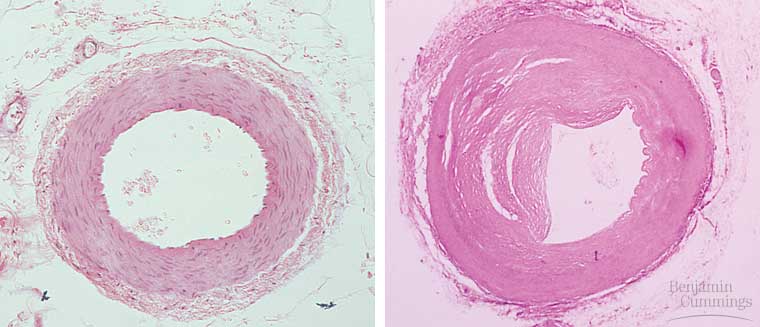 (a)  Artère normale
(b)  Artère partiellement bloquée par un athérome
Risque élevé de formation de thrombus aux endroits rétrécis.
Manque d’oxygène et accumulation déchets ==> mort des cellules cardiaques, soit un infarctus du myocarde
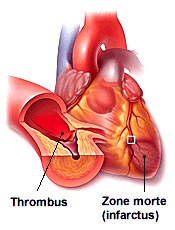 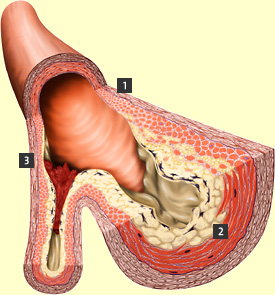 [Speaker Notes: Peut entraîner l’arrêt cardiaque]
Artériosclérose (= athérosclérose)
Accumulation de lipide sur la paroi interne des grosses et moyennes artères coronaires.
  Le dépôt, ou plaque d’athérome, provoque une lésion proliférative et dégénérative des vaisseaux.
  Perte d’élasticité, constriction.
  Plus le taux de cholestérol sanguin est élevé, plus les plaques se forment rapidement.

Deux niveaux d’intensité : angine et l’infarctus du myocarde.

Traitements 
 Diminuer les gras dans le régime alimentaire, 
 Nitroglycérine (dilation des vaisseaux sanguins)
 Beta-bloquant : bloque l’action de adrénaline
 Chirurgie
Angioplastie coronarienne transluminale percutanée
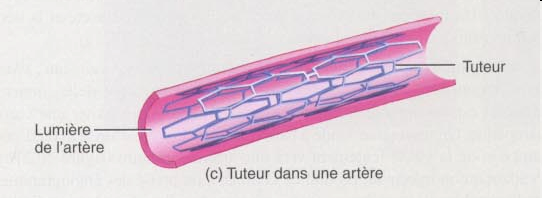 Le tuteur (stent)
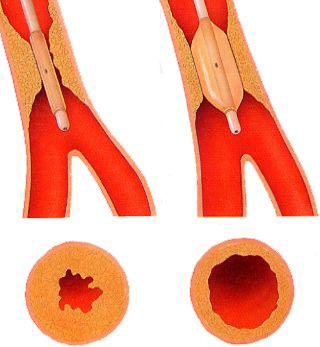 Le ballon
Le stent
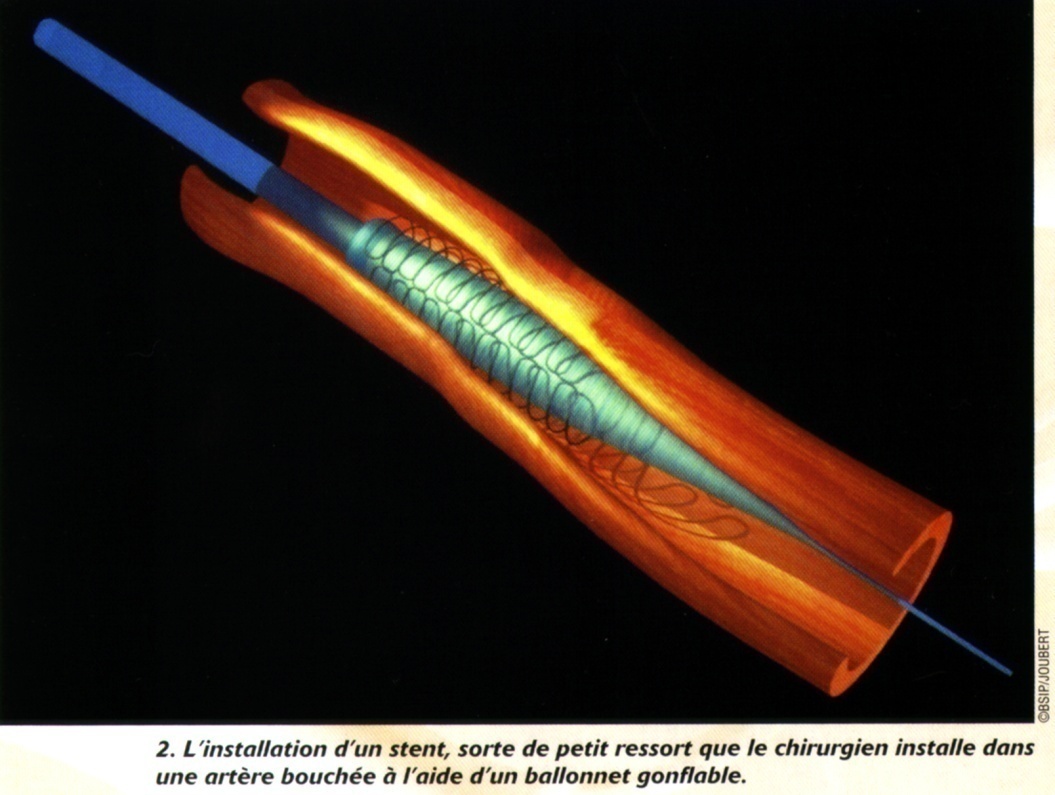 L’installation d’un stent, sorte de petit ressort que le chirurgien installe dans une artère bouchée à l’aide d’un ballonnet gonflable
Une fois installée, la plaque graisseuse est plaquée sur les côtés.
Angioplastie : le pontage
Bypass (=contournement) avec une artère saine parallèle, comme l’artère mammaire

Greffon à partir d’un segment de veine prélevé ailleurs, comme la veine saphène dans la jambe
Circulation foetale
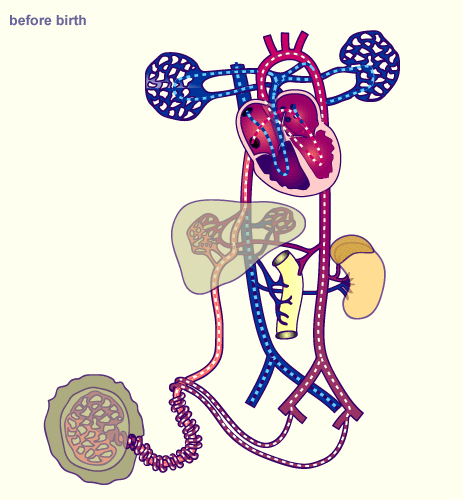 Communication interauriculaire

Communication entre une artère pulmonaire et l’aorte
[Speaker Notes: Persistance du canal artériel à l’âge adulte = problème]
La fosse ovale chez l’adulte
Cicatrice de la circulation fœtale dans le septum interauriculaire
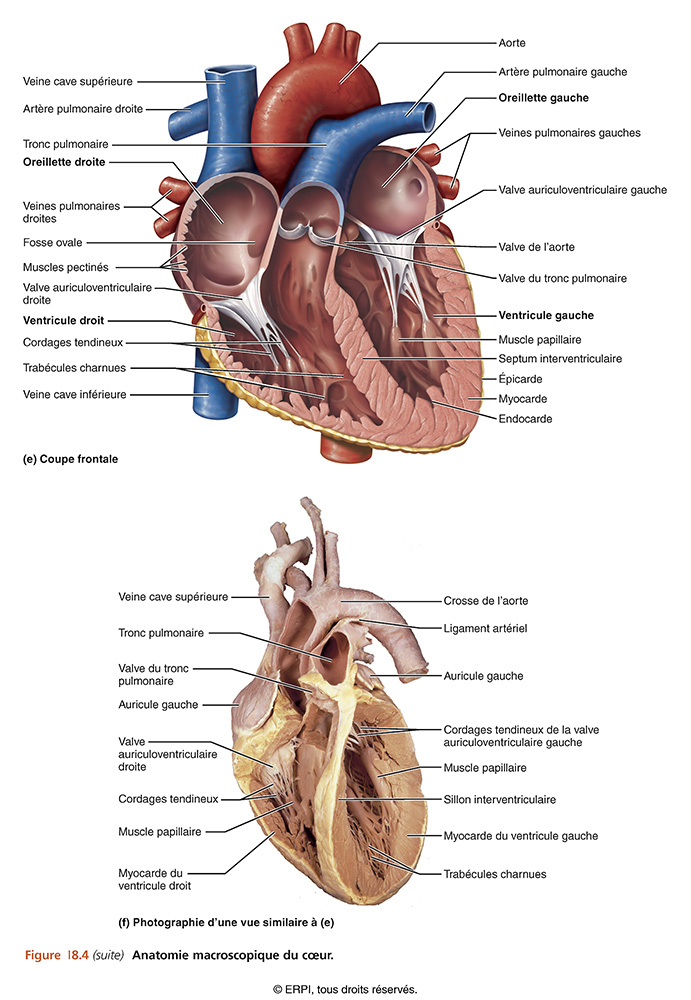 Cardiopathies congénitales
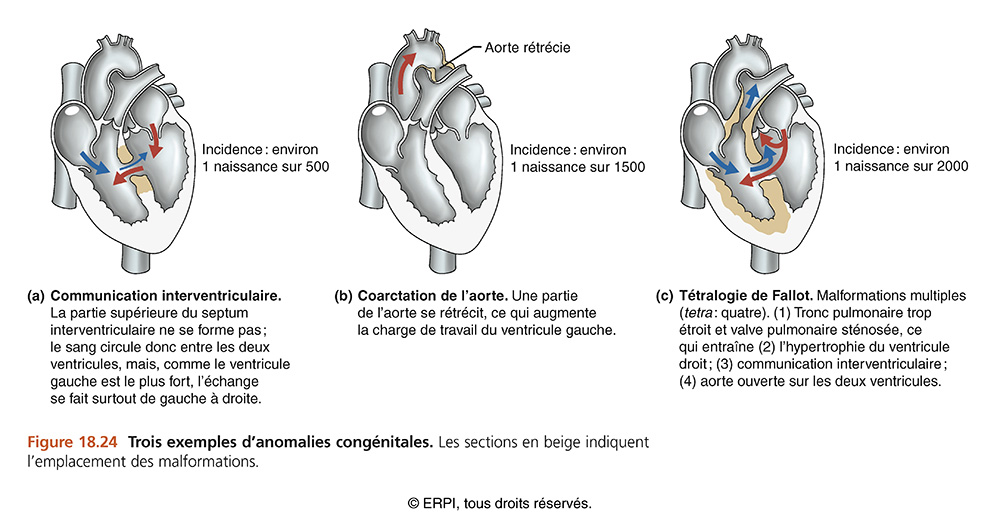 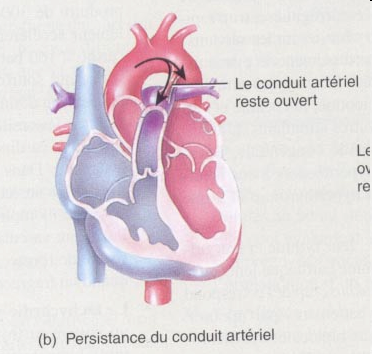 Le conduit artériel reste ouvert
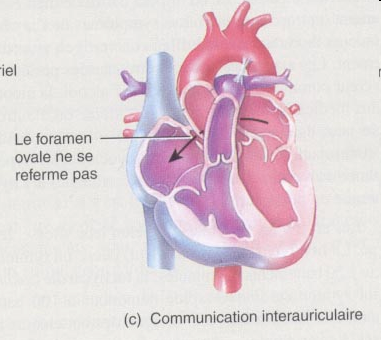 (b) Persistance du conduit artériel
Le foramen ovale ne se referme pas
(c) Communication interauriculaire
Cardiopathies congénitales
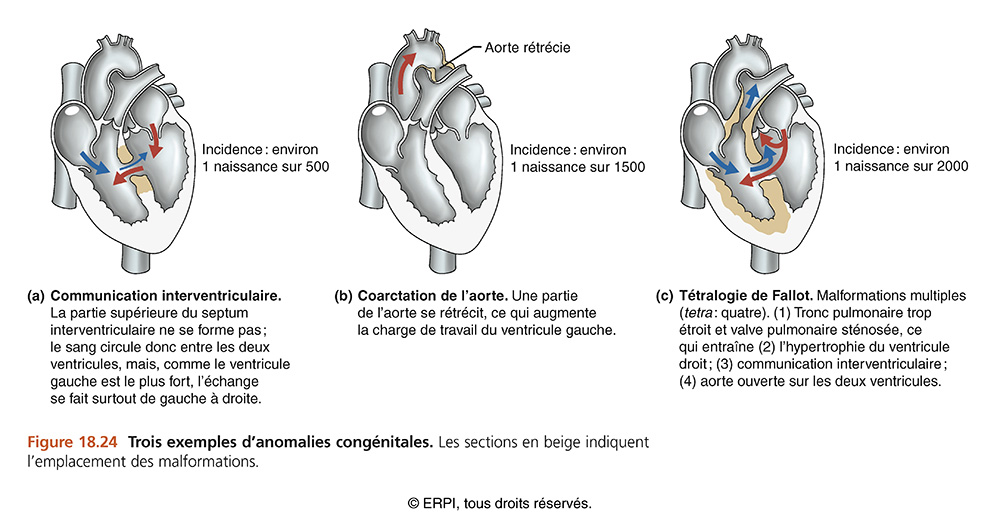 Ouverture du septum interventriculaire
Émergence de l’aorte des deux ventricules
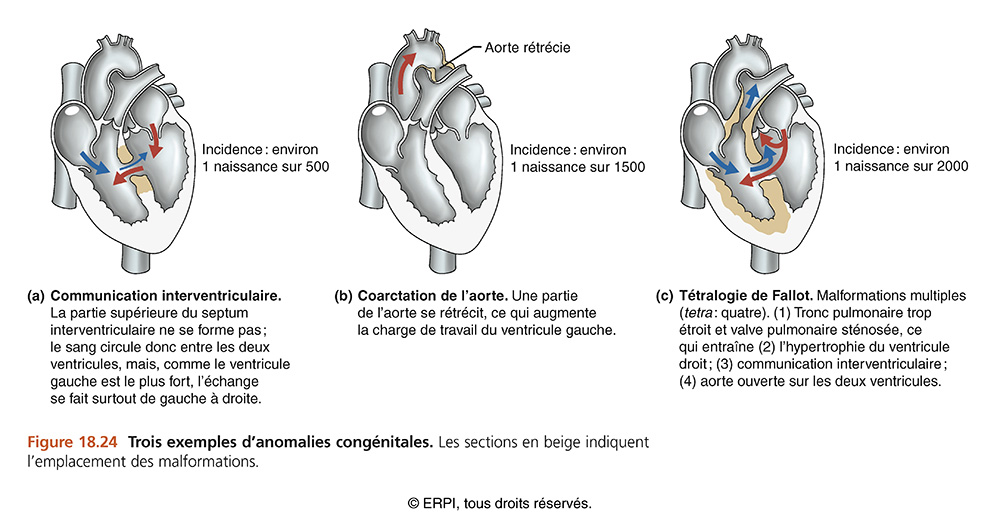 Sténose de la valve pulmonaire
Communication interventriculaire
Hypertrophie du ventricule droit
Anomalie congénitales
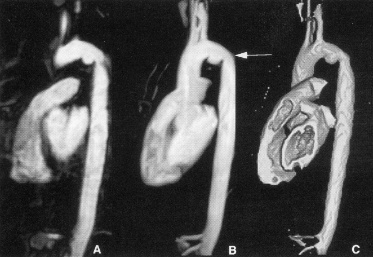 Coarctation de l’aorte :  segment de l’aorte trop étroit.
Électrodes
Le stimulateur externe (pacemaker)
Contre : 
 Arythmies
 Insuffisances cardiaque
 Cœur pulmonaire
 Infractus
 Etc.
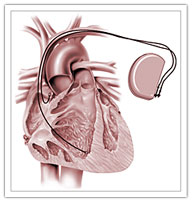 Stimulateur
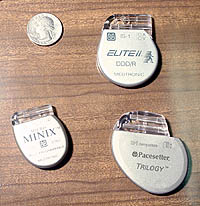 [Speaker Notes: Cœur pulmonaire :  le cœur travail plus fort à cause d’une résistance]
Voyez-vous le stimulateur? Ses électrodes?
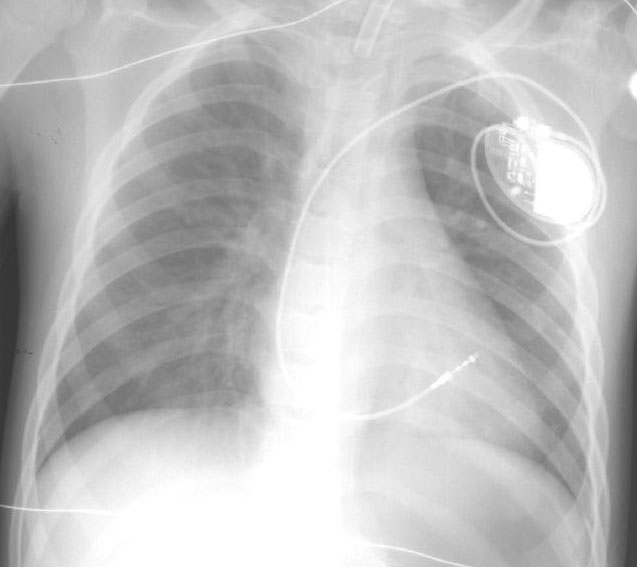 Le stimulateur est implanté dans l’épaule sous la peau. Les électrodes passent par les vaisseaux sanguins.
Infarctus du myocarde
D’abord, voyons d’où vient l’énergie normalement :
Le catabolisme du glucose comprend 3 étapes qui ont lieu dans des endroits différents dans la cellule :
 
étape 1 : glycolyse. 
 La glycolyse a lieu dans le cytosol de la cellule.
 
étape 2 : cycle de Krebs 
Le cycle de Krebs a lieu dans la matrice de la mitochondrie.
 
étape 3 : phosphorylation oxydative 
La phosphorylation oxydative a lieu sur la crête de la mitochondrie.
Mitochondrie
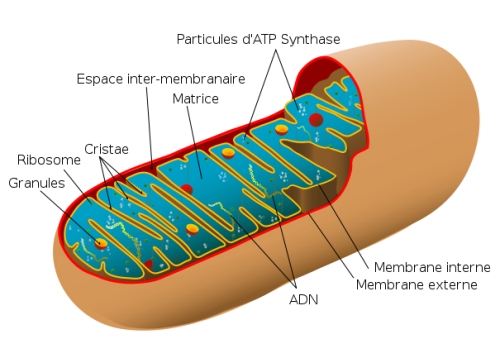 3e étape sur les crêtes
2e étape
Créatine-phosphate :  une réserve d’ATP dans les muscles
Petite réserve de groupements phosphates à haute énergie pouvant être libérés très rapidement advenant une urgence. 
 
créatine–P   +   ADP                              créatine  +  ATP
Effet d’un blocage d’une artère coronaire
Si l’occlusion se maintient au delà de 20 minutes, plus de 60 % de l’ATP est utilisé et la quantité de lactate dans le myocarde est 12 fois plus élevée que dans des conditions normales.

Ce qui augmente la quantité d’un déchet métabolique, l’acide lactique.
L’acide lactique acidifie le milieu ce qui rend inactive des enzymes

Le désordre entraîne un gonflement des myocytes :
 Les mitochondries se gonflent ;
 Les myofibrilles s’étirent;
 Le sarcolemme, soit la membrane des cellules musculaires s’arrachent par plaque.
Le bris de la membrane entraîne la libération d’enzymes contenus normalement dans les cellules musculaires cardiaques : on peut les détecter dans le sang pour réaliser un diagnostique.
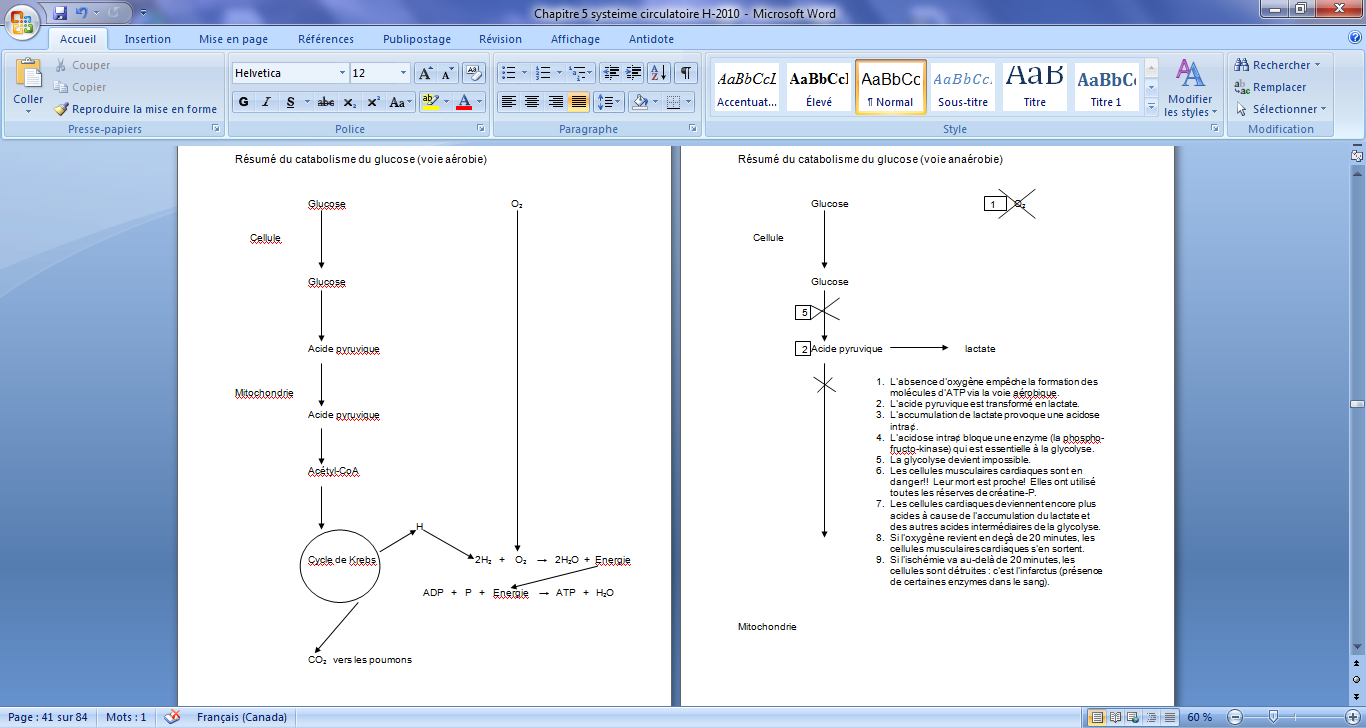 Voie aérobique du catabolisme du glucose
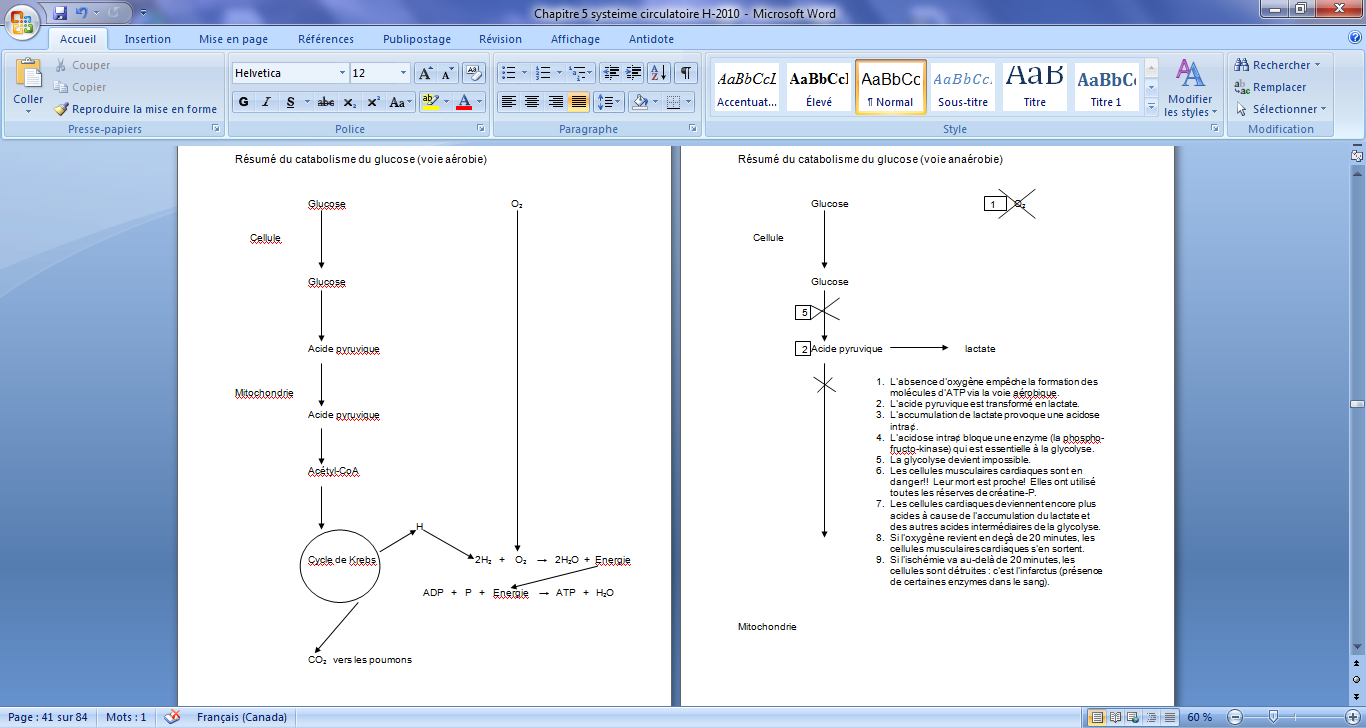 Voie anaérobique du catabolisme du glucose
Membrane
Inhibe l’enzyme
Donne acide lactique = acidose
Pas d’O2 pour poursuivre dans cette voie
Fin
Cœur : anatomie macroscopique
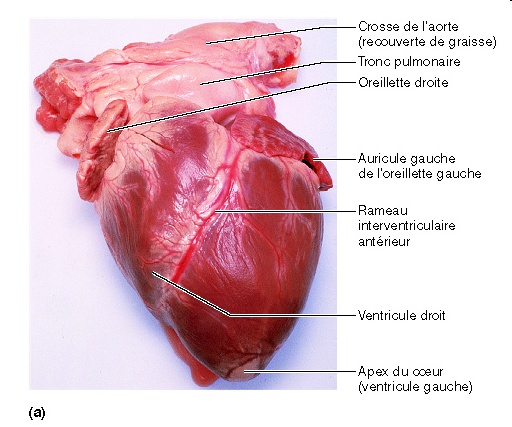 Photographie de la face antérieure du cœur (péricarde retiré)
Infarctus du myocarde
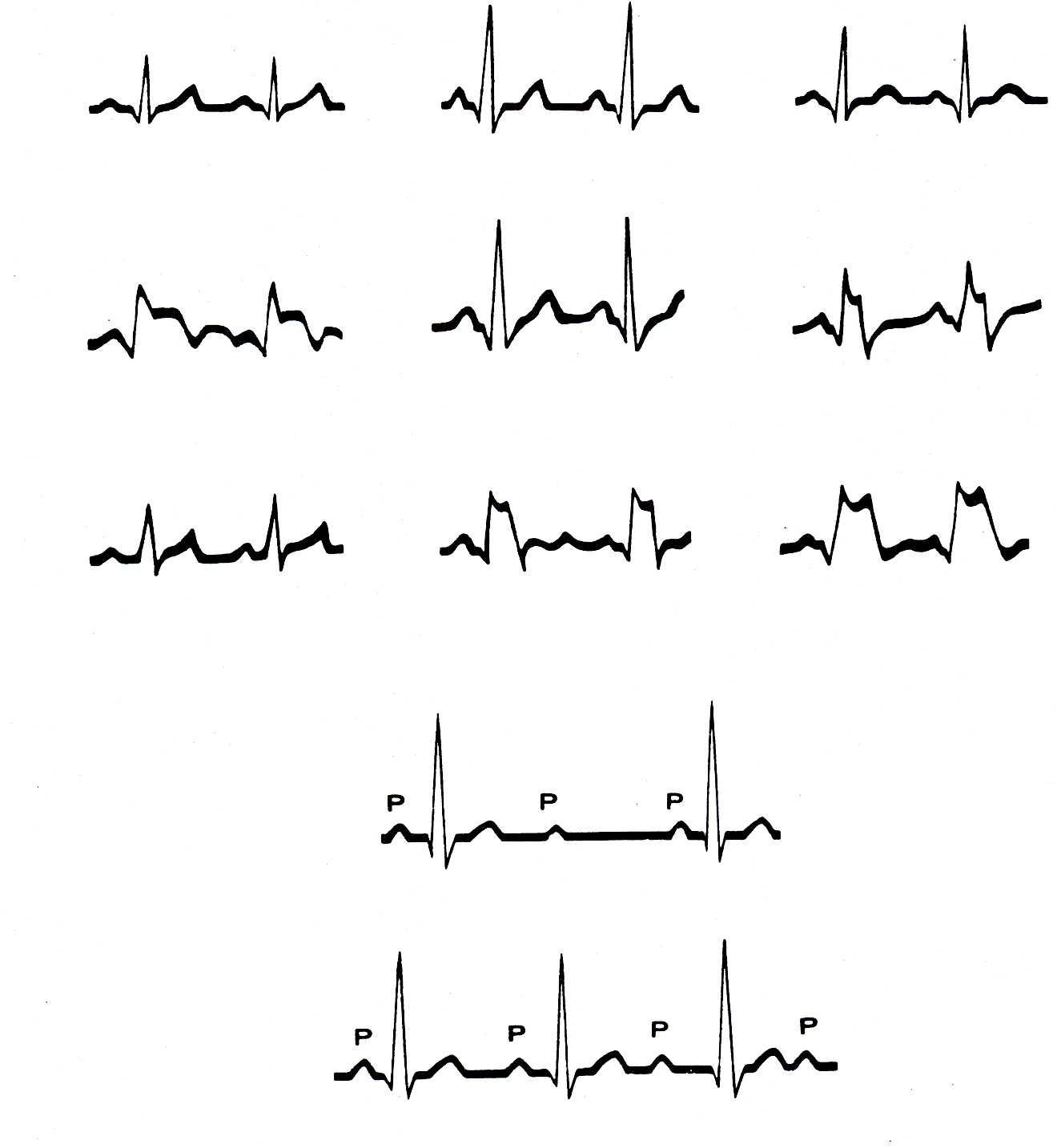 normal
Animation problèmes cardiaques
infarctus de la paroi antérieure
infarctus de la paroi postérieure
bloc auriculo-ventriculaire (second
degré) : deux contractions auriculaires 
pour une contraction ventriculaire
bloc auriculo-ventriculaire (troisième
degré) : aucune corrélation entre
l’onde P  et le complexe QRS-T
Tétralogie de Fallot
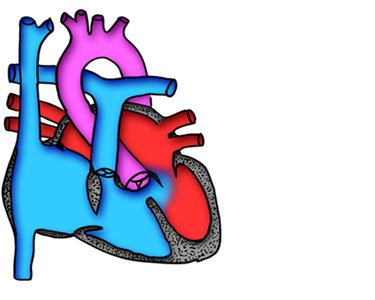 Communication interventriculaire

Émergence de l’aorte des deux ventricules

Sténose de la valve du tronc pulmonaire ou un tronc pulmonaire étroit

Hypertrophie du ventricule droit
Cœur : anatomie macroscopique
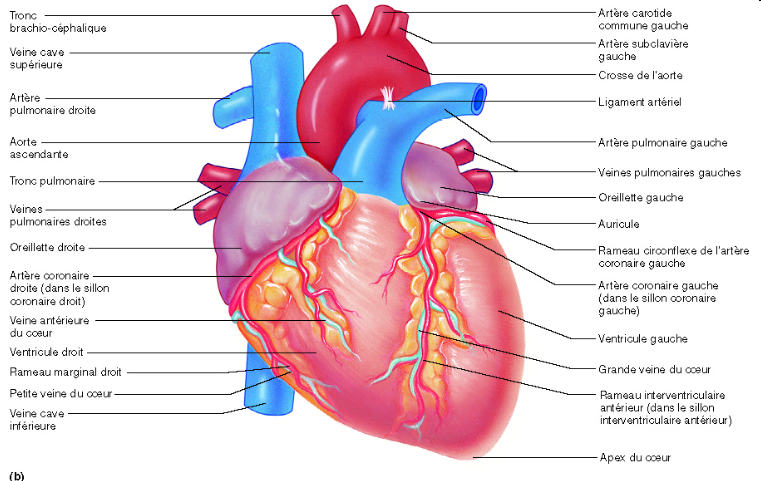 Face antérieure
Cœur : anatomie macroscopique
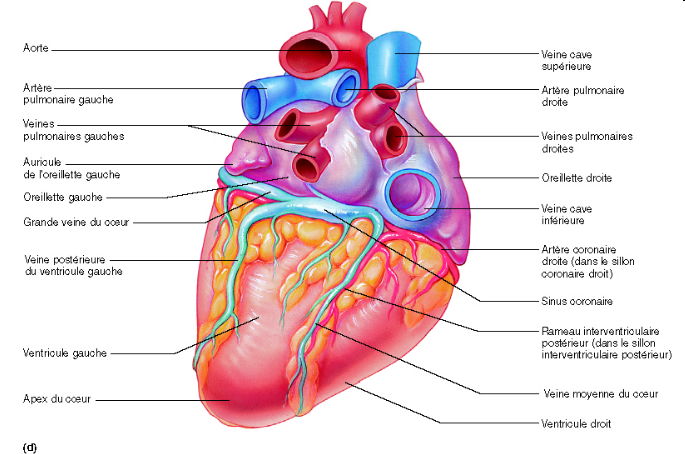 Face postérieure du cœur
Péricarde et tuniques de la paroi du cœur
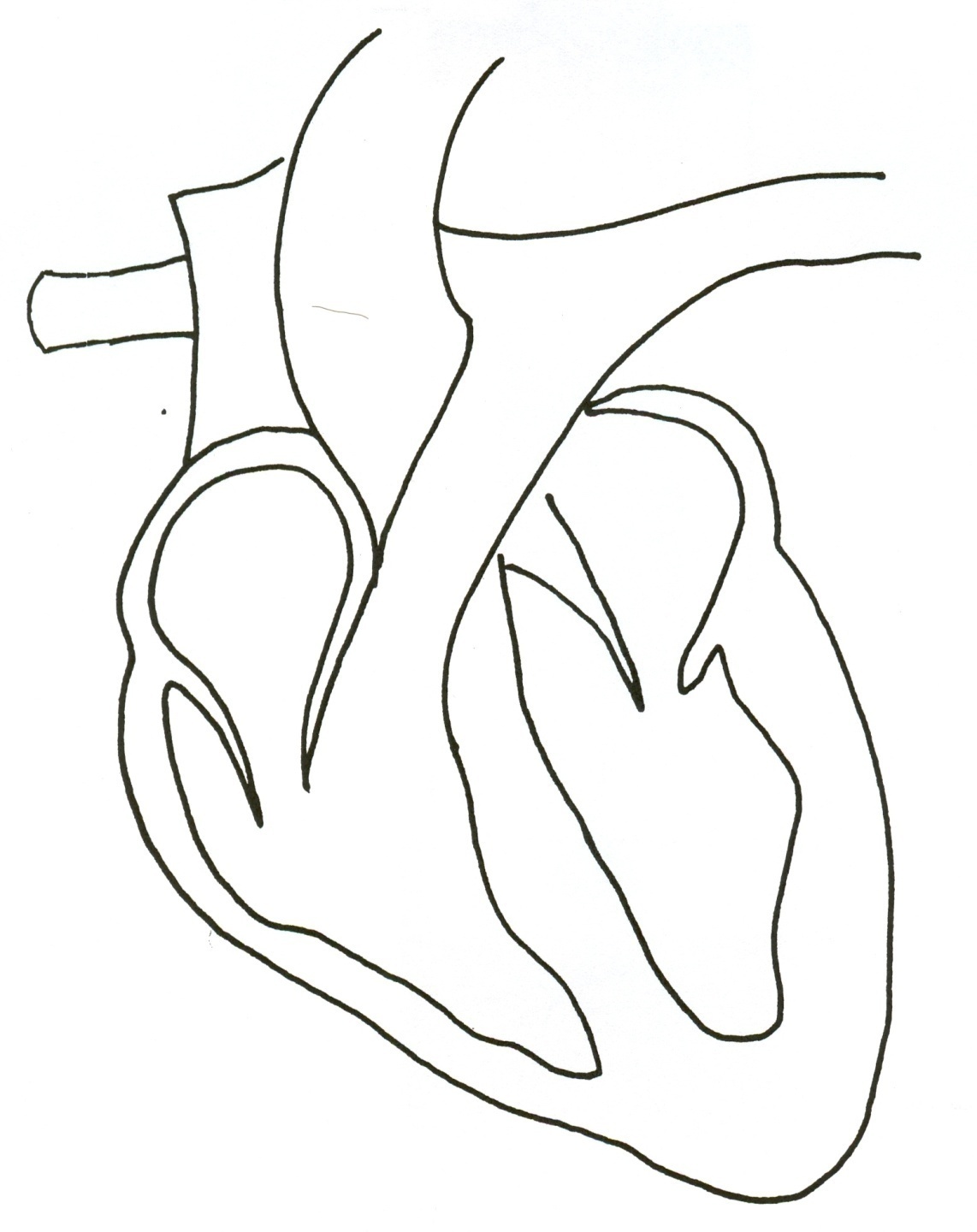 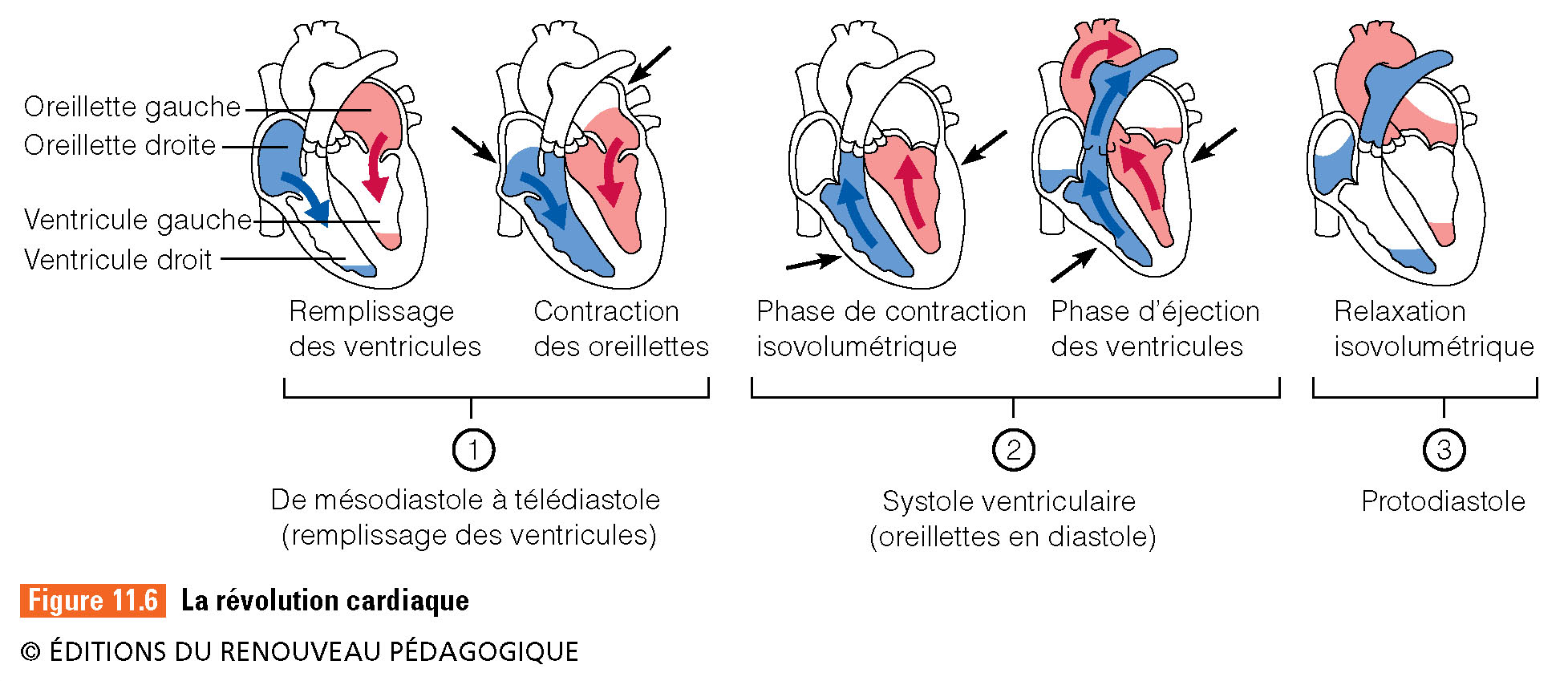 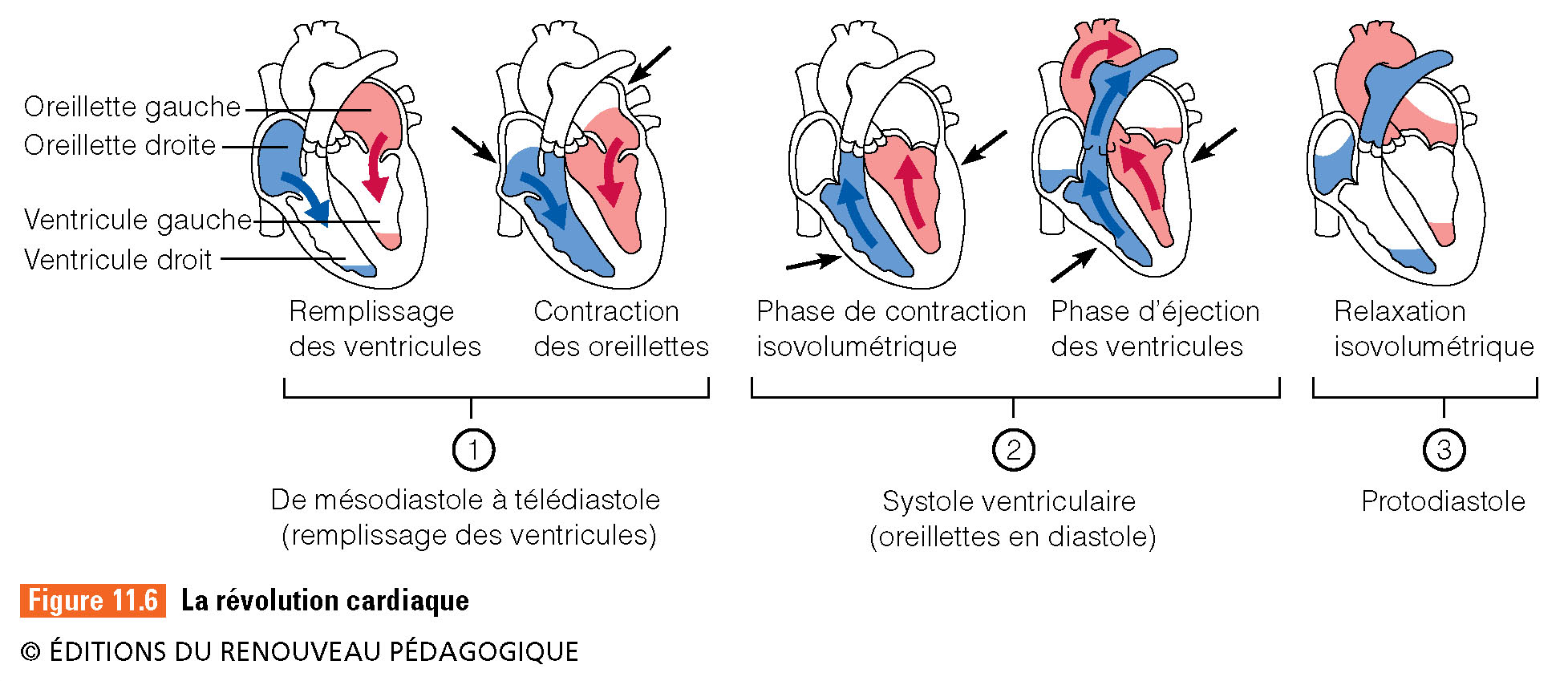 Révolution cardiaque (activité mécanique du cœur)
Méthodes visant à rétablir la circulation du sang dans les artères coronaires obstruées
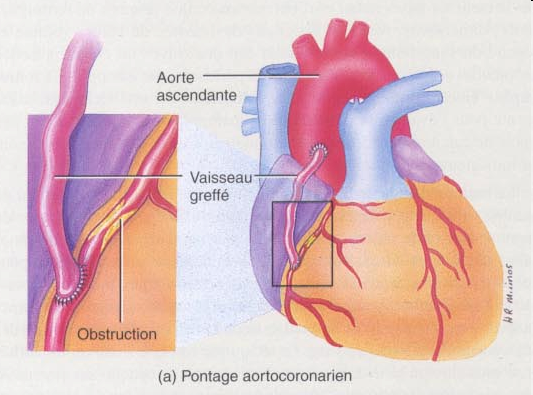 Méthodes visant à rétablir la circulation du sang dans les artères coronaires obstruées
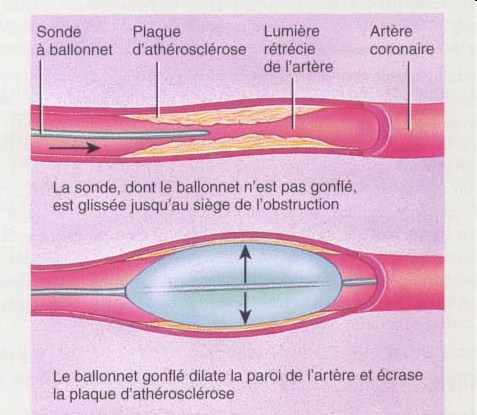 Le ballon
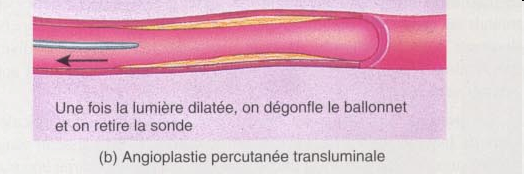